Міжособистісні стосунки,спілкування
План:1.Спілкування: види, рівні, функції2.Психологічний механізм взаєморозуміння і спілкування3.Невербальні комунікації та їх види
Спілкування – це багатовимірний, поліфункціональний, різновидовий процес.
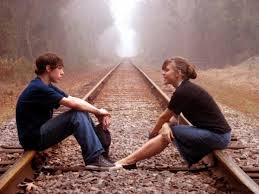 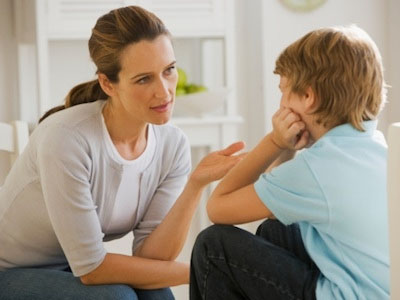 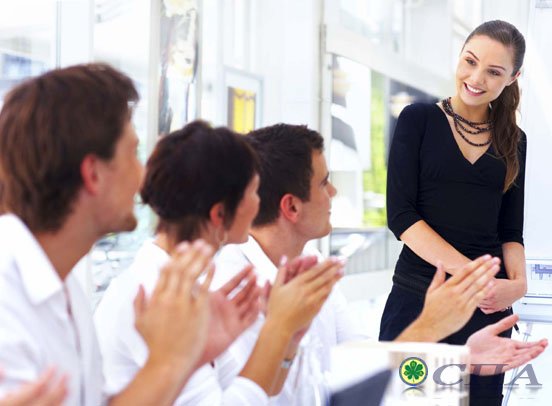 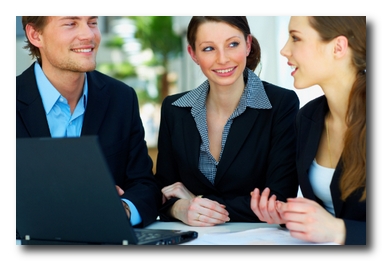 У психології існує кілька класифікацій видів спілкування. Найуживанішими є ті, які можна описати так:
вербальне і невербальне;
залежно від специфіки суб’єктів (особистість чи група);
за кількісними характеристиками суб’єктів;
за характером спілкування;
за цільовою спрямованістю;
Функції спілкування:
1.Контактна2.Інформаційна3.Спонукальна4.Координаційна5.Розуміння6.Амотивна7.Встановлення відносин8.Впливу
Поряд із словесними засобами мовленнєвими на культуру спілкування впливають жести співрозмовників, інтонація, паузи, рухи тіла - невербальні засоби спілкування.
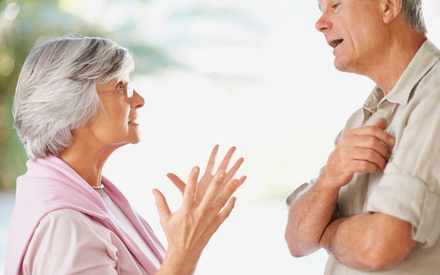 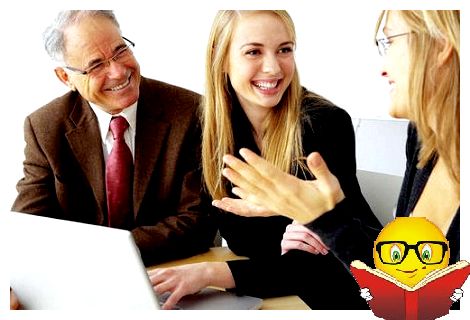 Оптико-кінетичні система складається з жестів, міміки і пантоміміки, рухів тіла.
Паралінгвістична система – це вокалізація, тобто якості голосу, його діапазон, тональність.
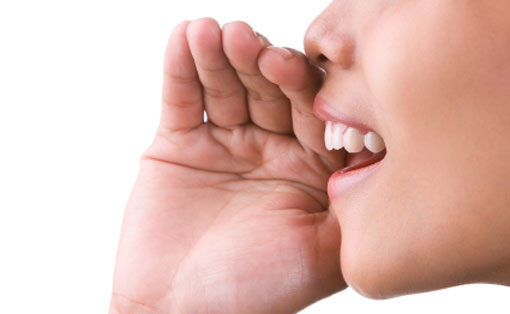 Екстралінгвістична система – це темп, паузи, різні вкрапленння в мову (плач, сміх, кашель)
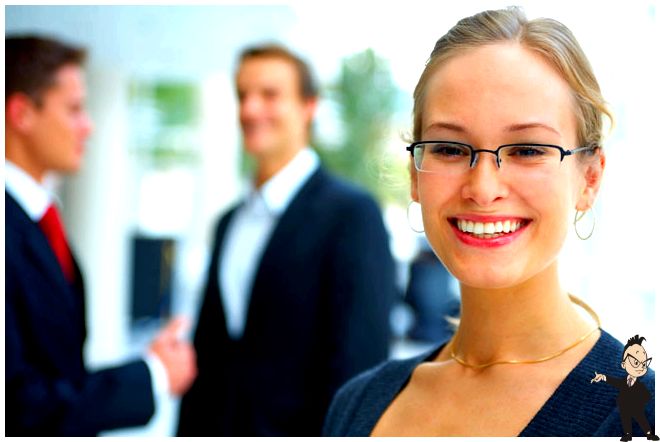 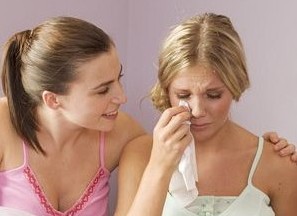 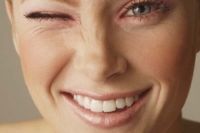 Дякую за увагу!